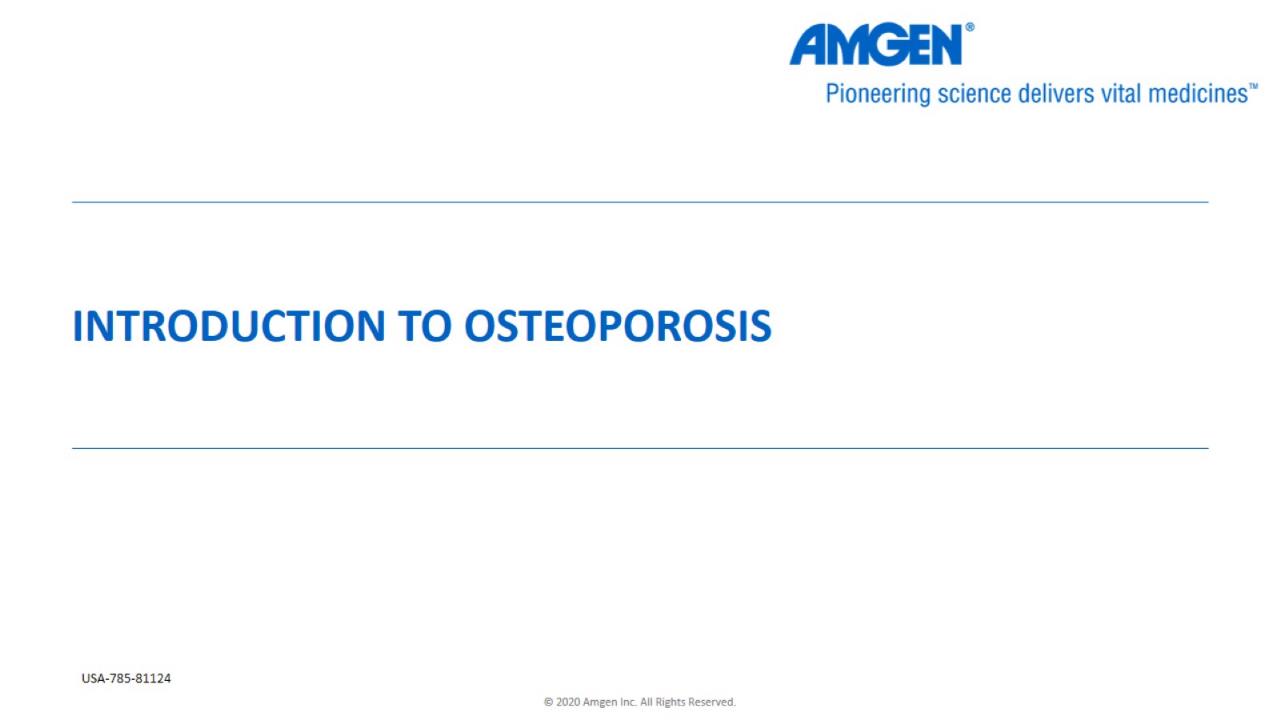 Introduction to Osteoporosis
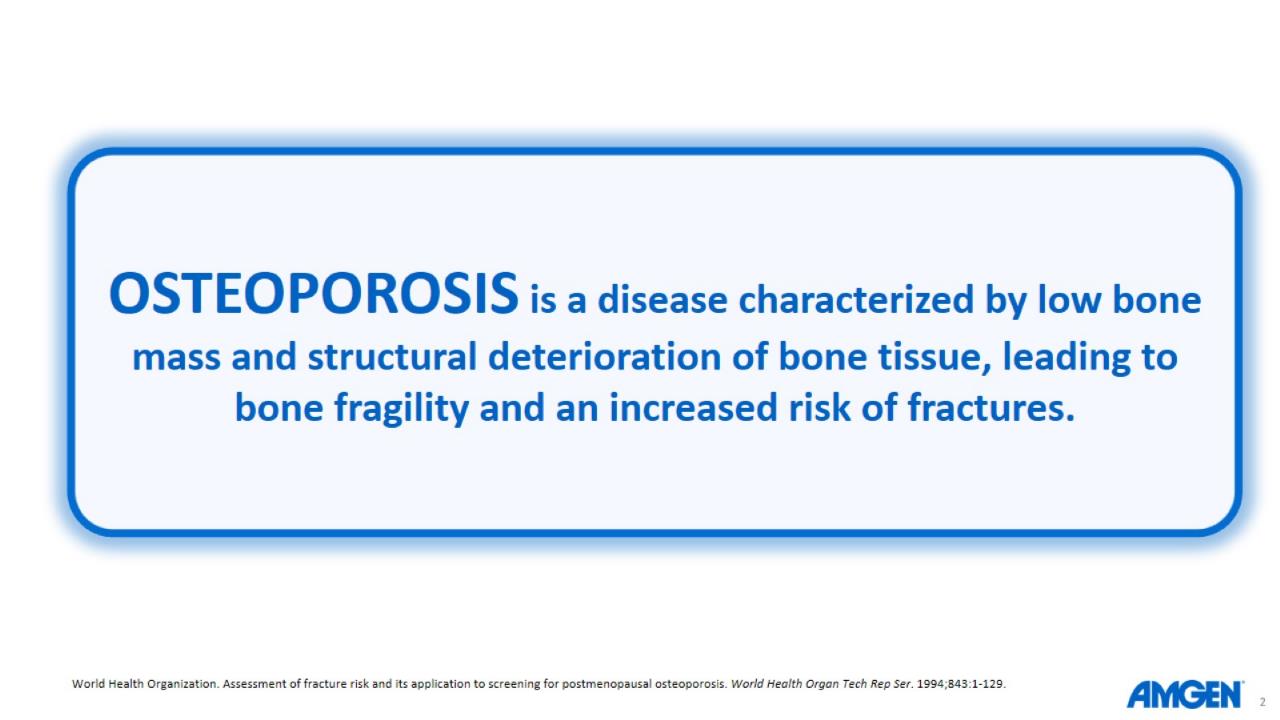 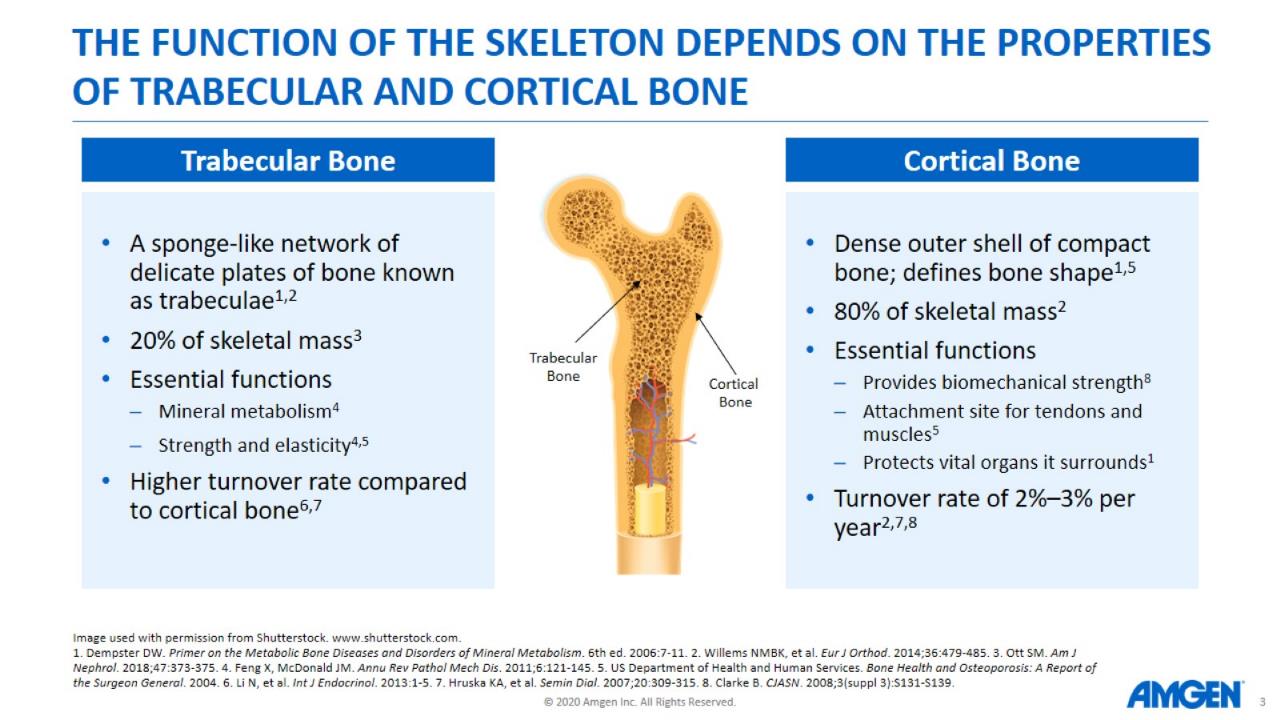 The function of the skeleton depends on the properties of trabecular and cortical bone
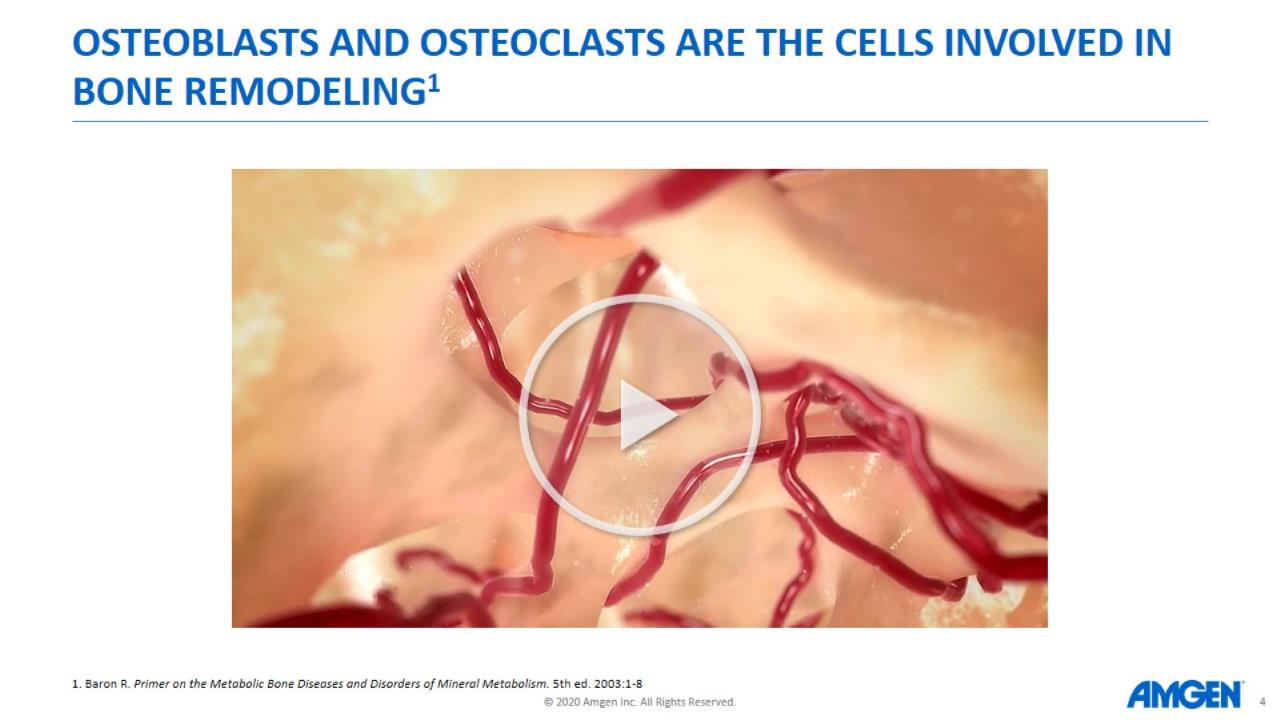 Osteoblasts and osteoclastS are the cells involved in bone remodeling1
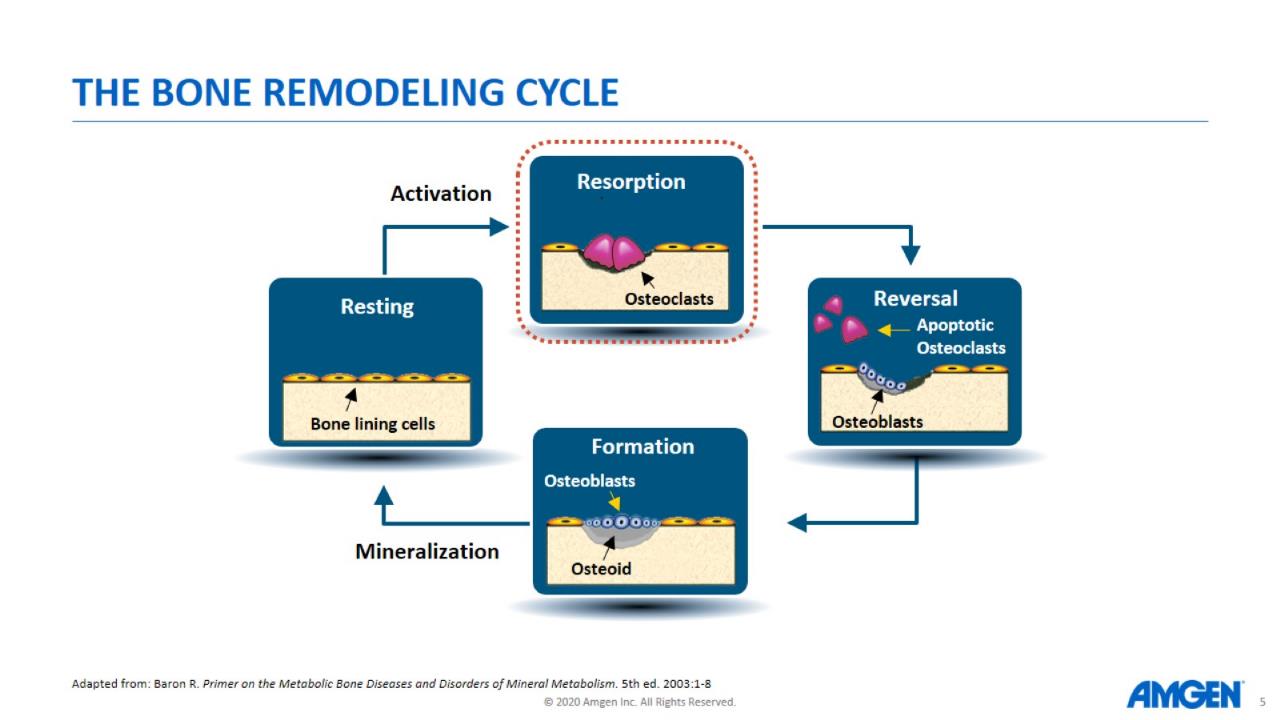 The Bone Remodeling Cycle
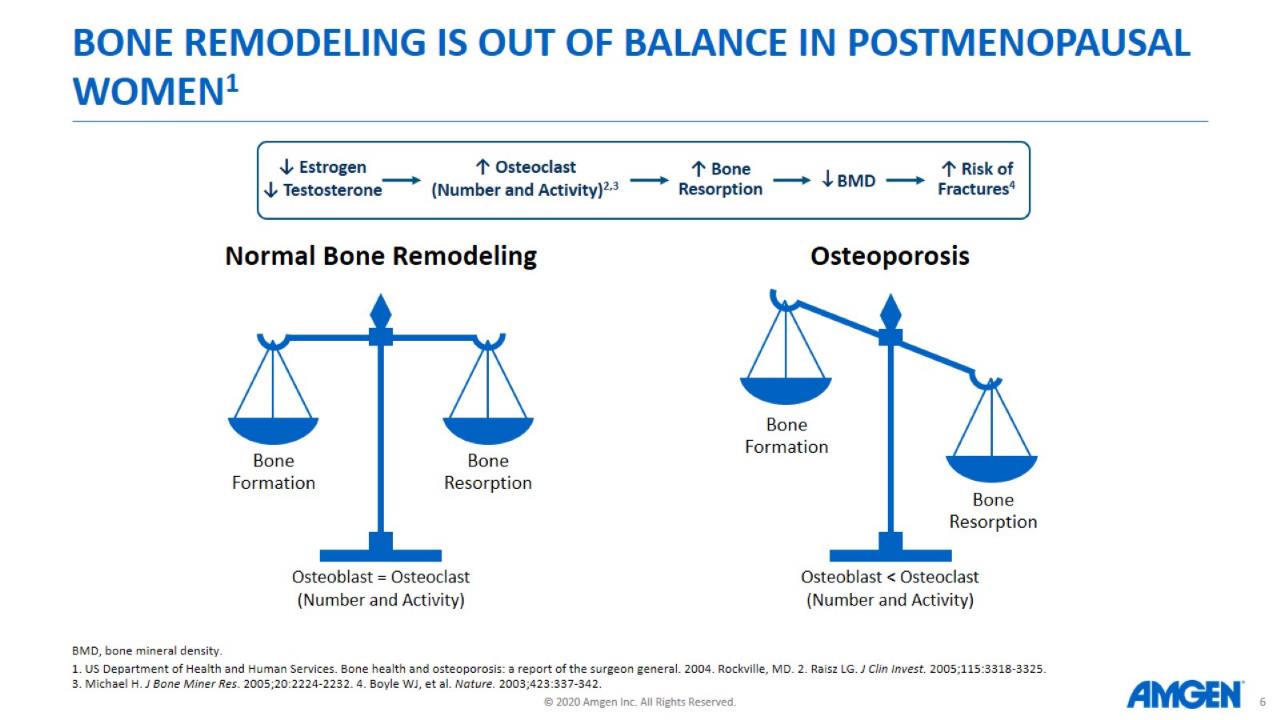 Bone remodeling IS out of balance in postmenopausal women1
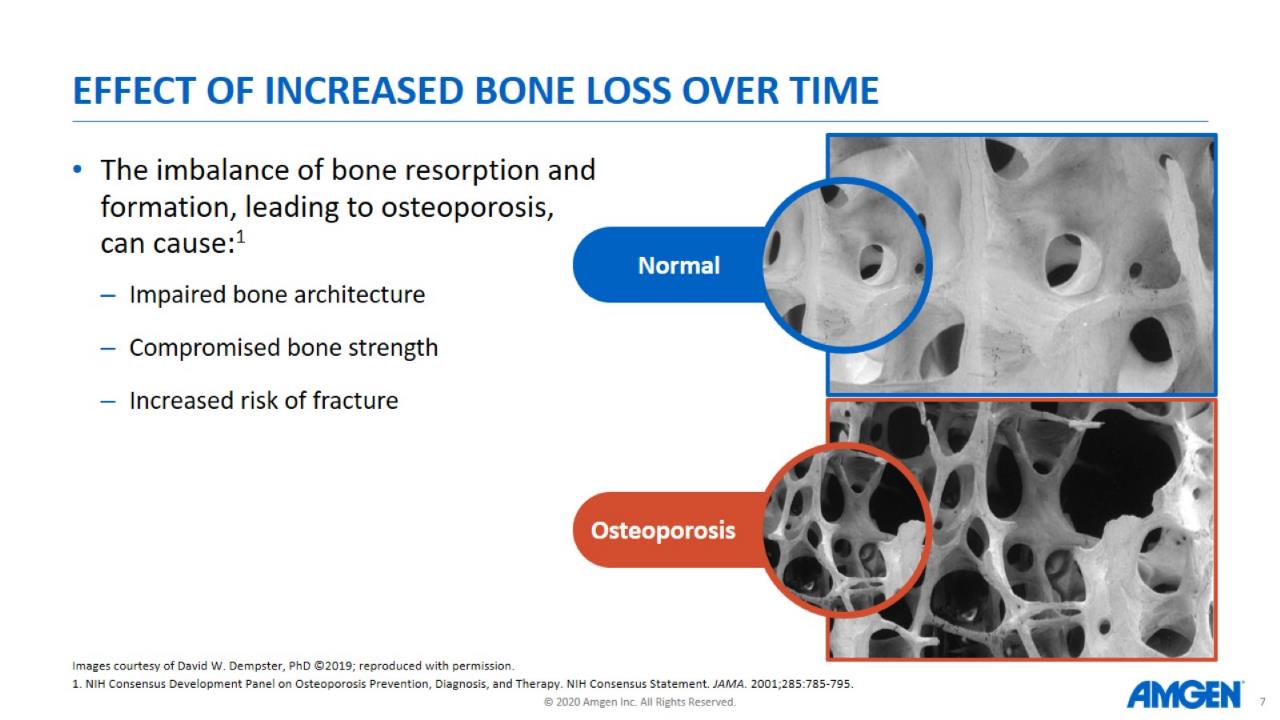 Effect of Increased Bone Loss Over Time
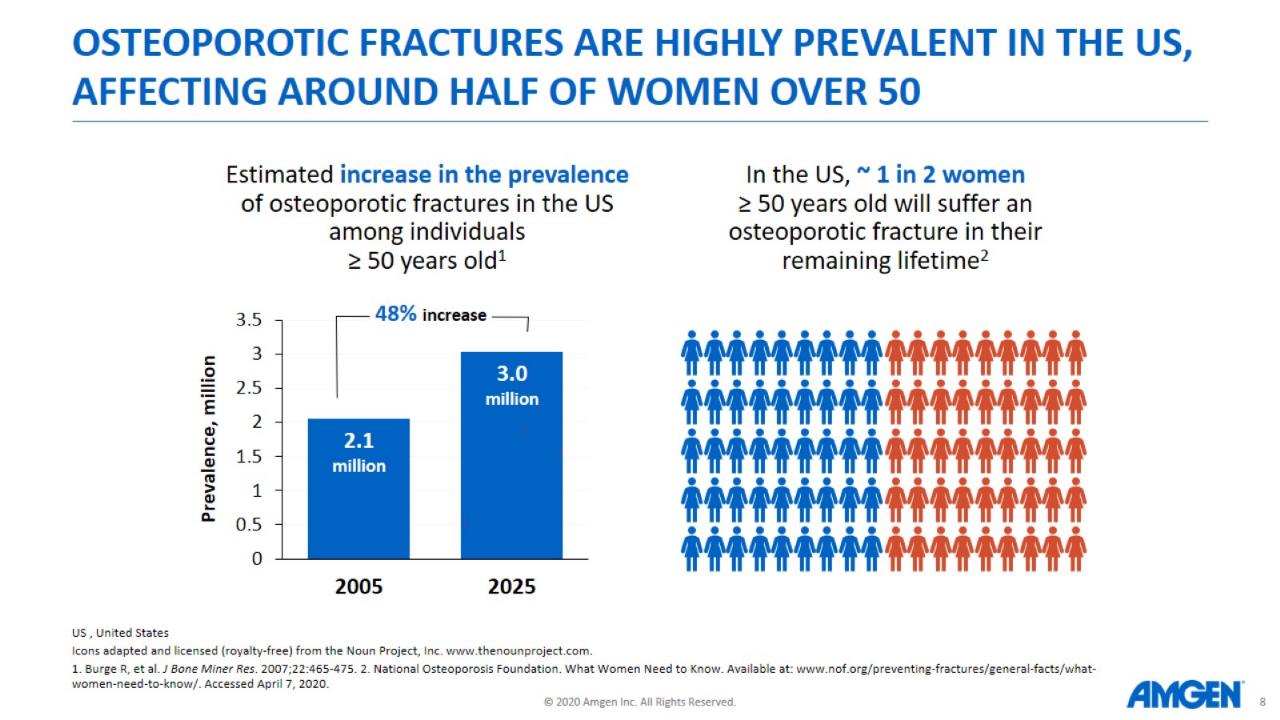 Osteoporotic Fractures are Highly Prevalent in the US, Affecting Around Half of Women Over 50
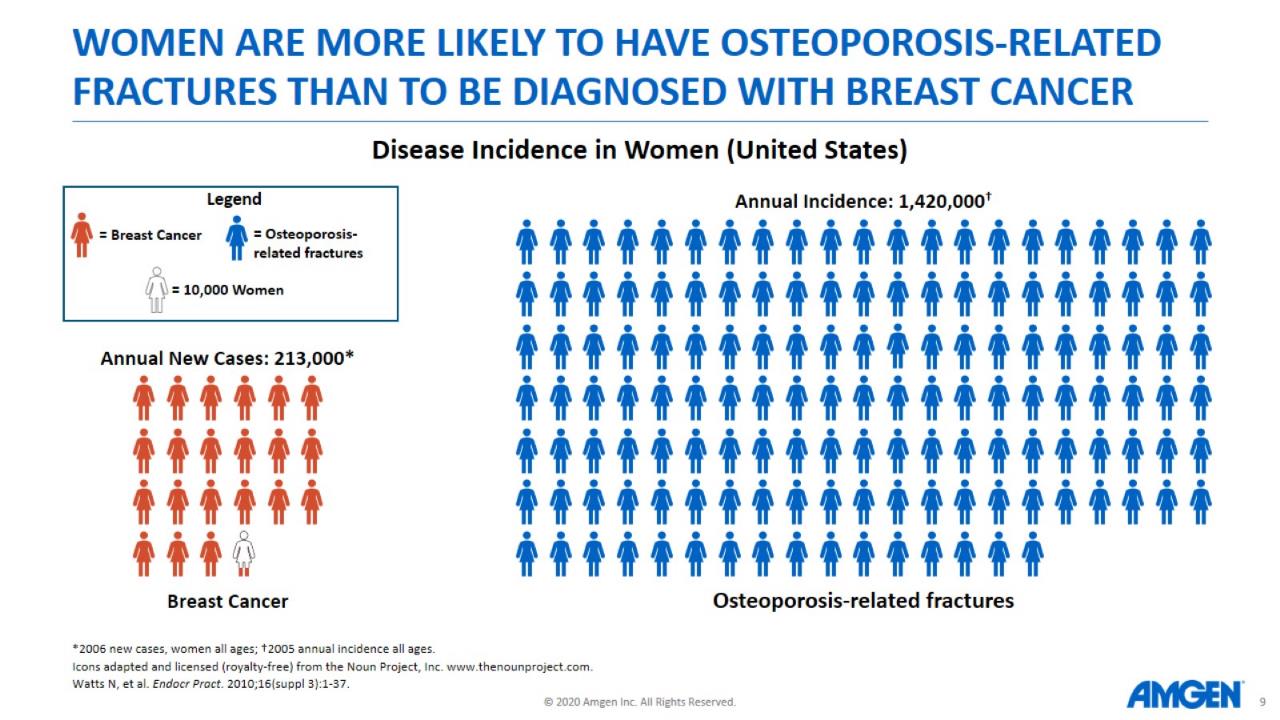 Women are more likely to have osteoporosis-related fractures than to be diagnosed with breast cancer
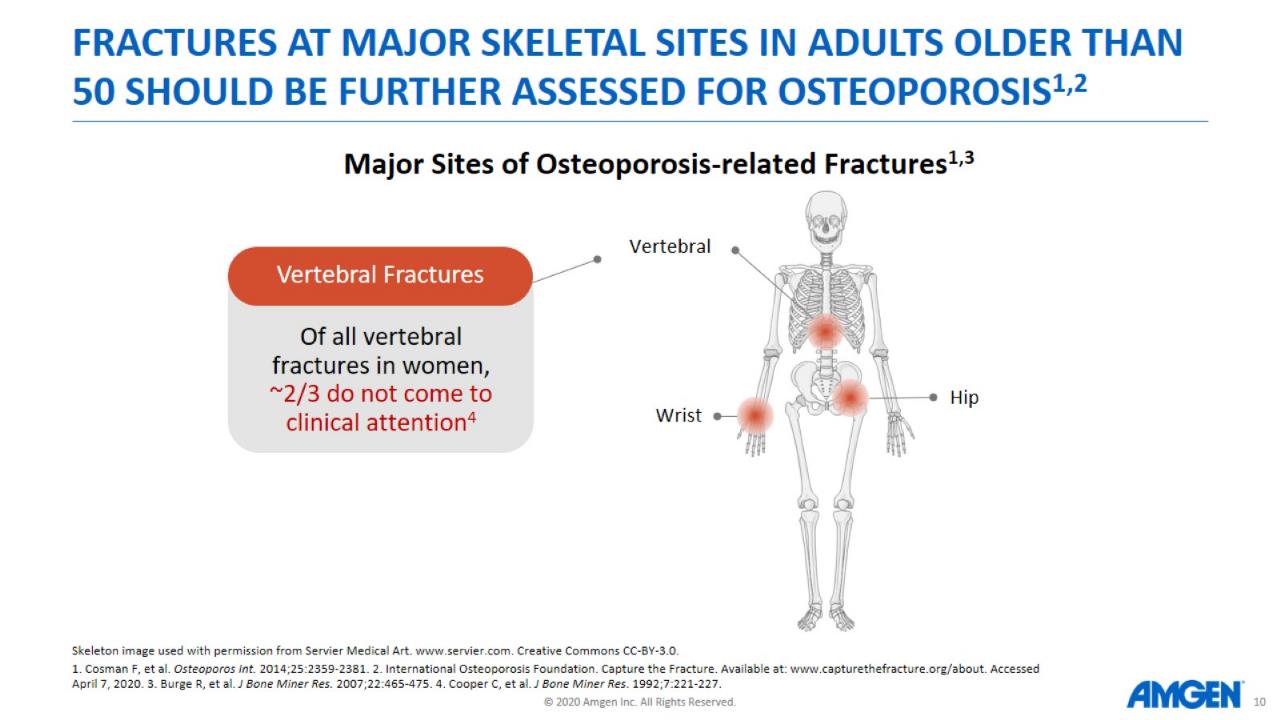 Fractures at major skeletal sites in adults older than 50 should be further assessed for osteoporosis1,2
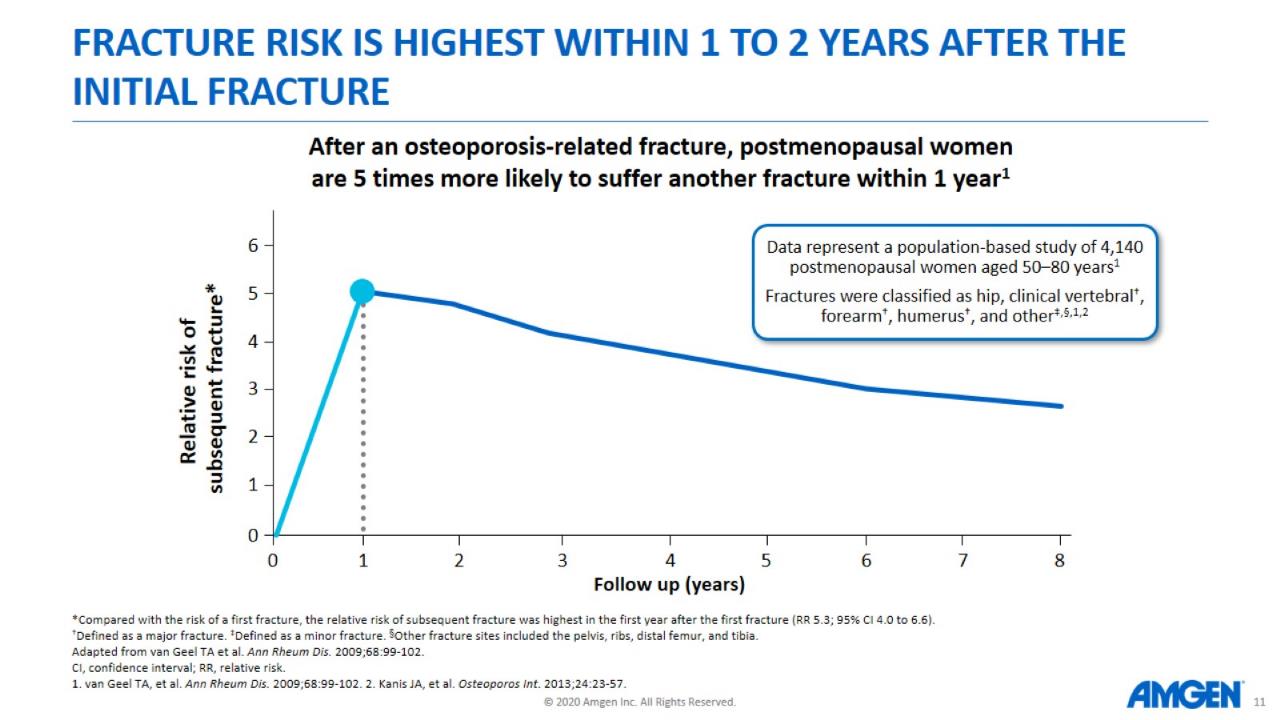 Fracture risk is highest within 1 to 2 years after the initial fracture
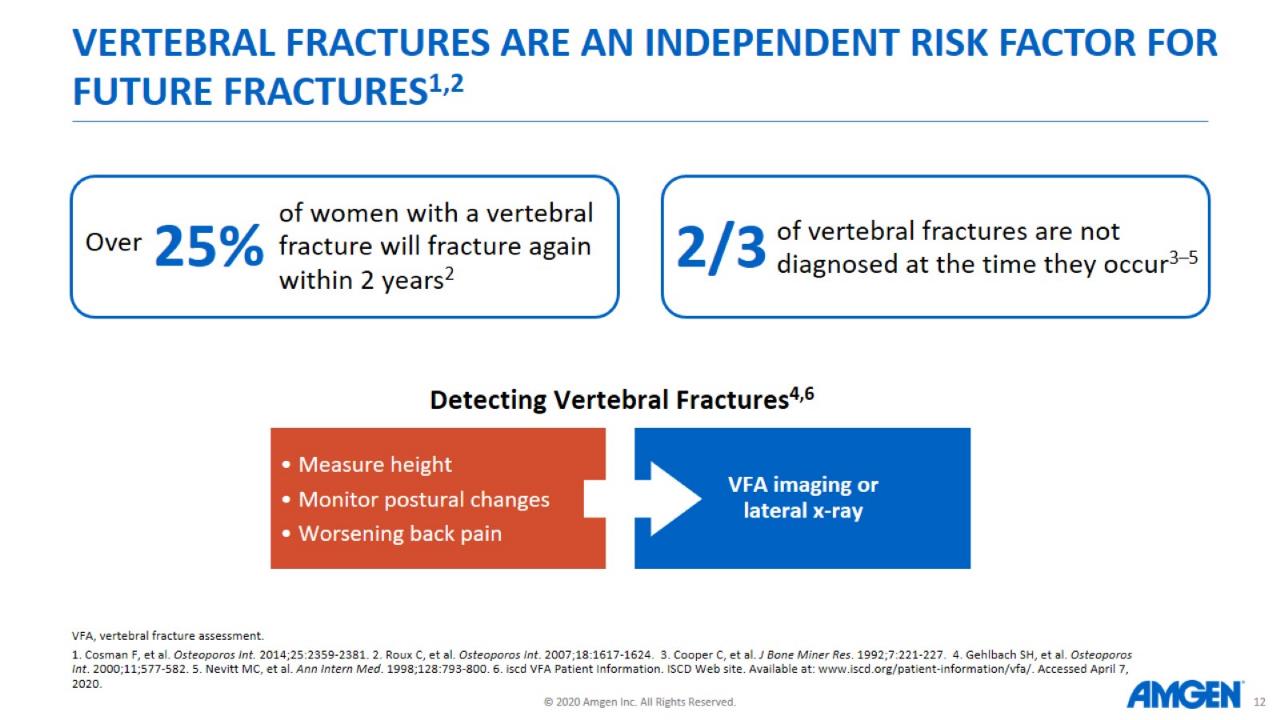 Vertebral Fractures Are an Independent Risk Factor for Future Fractures1,2
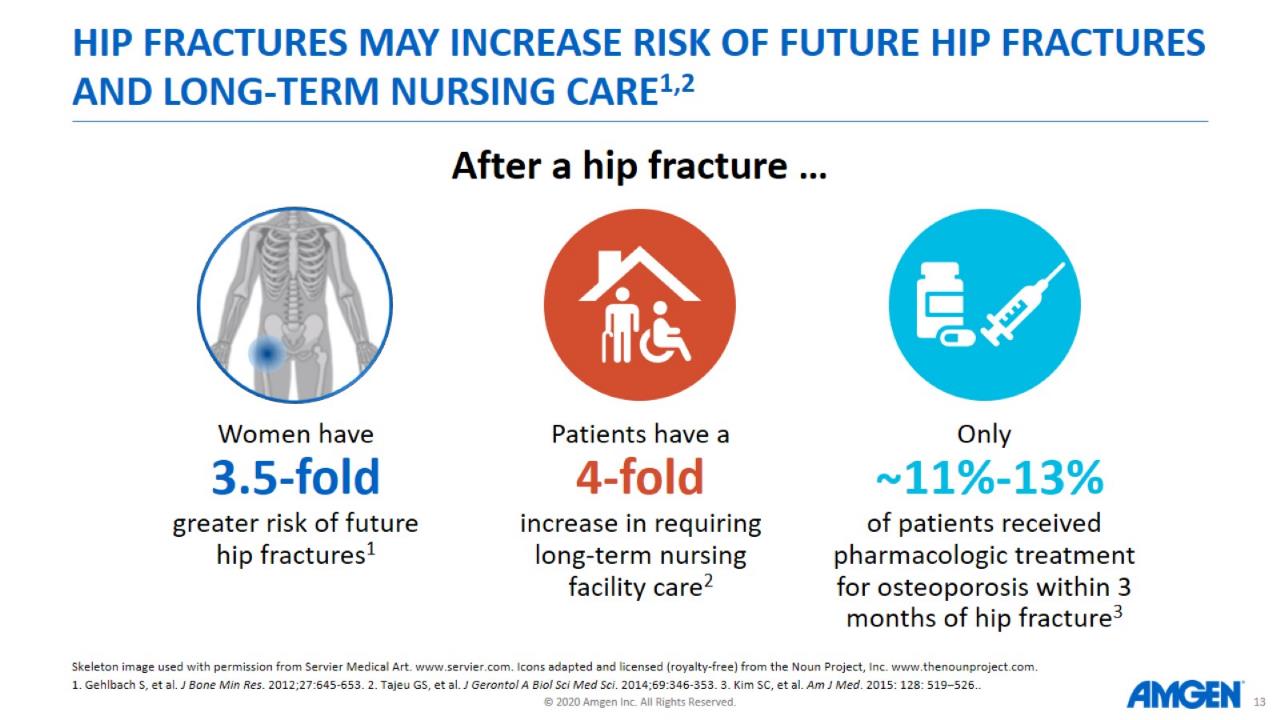 Hip Fractures May increase risk of FUTURE hip Fractures and long-term nursing care1,2
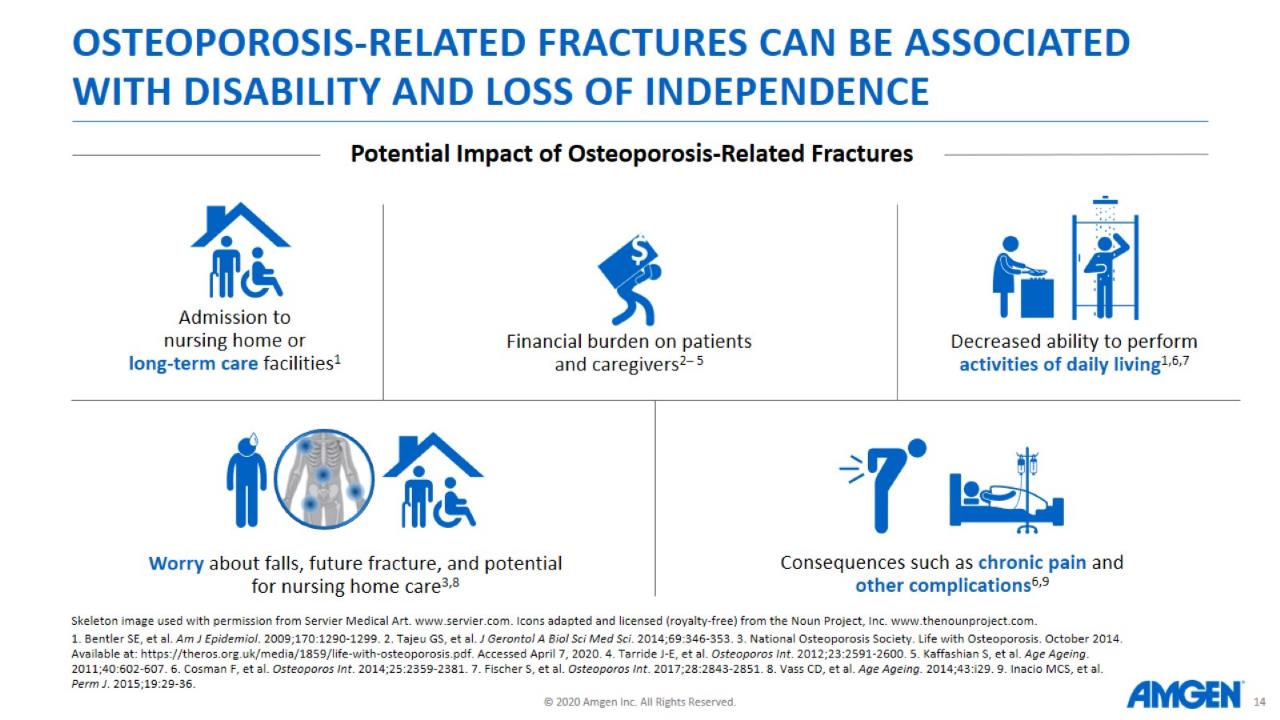 Osteoporosis-RELATED fractures Can Be Associated With Disability and Loss of Independence
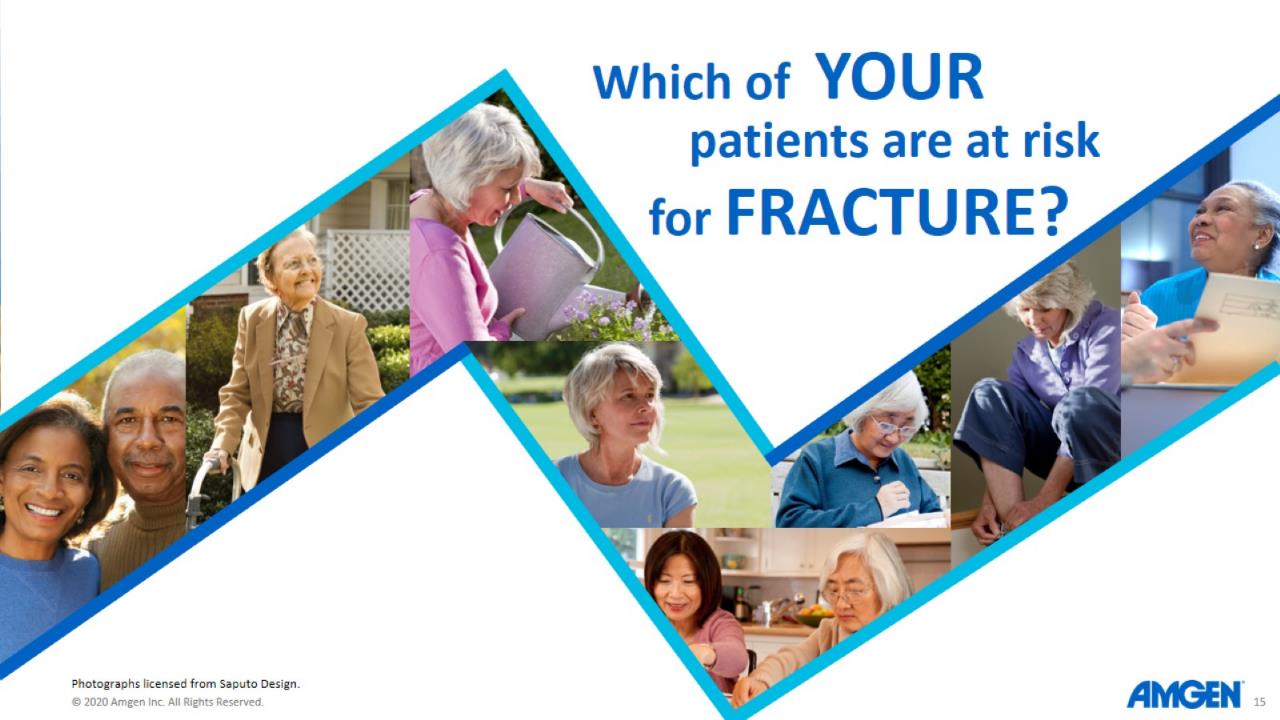 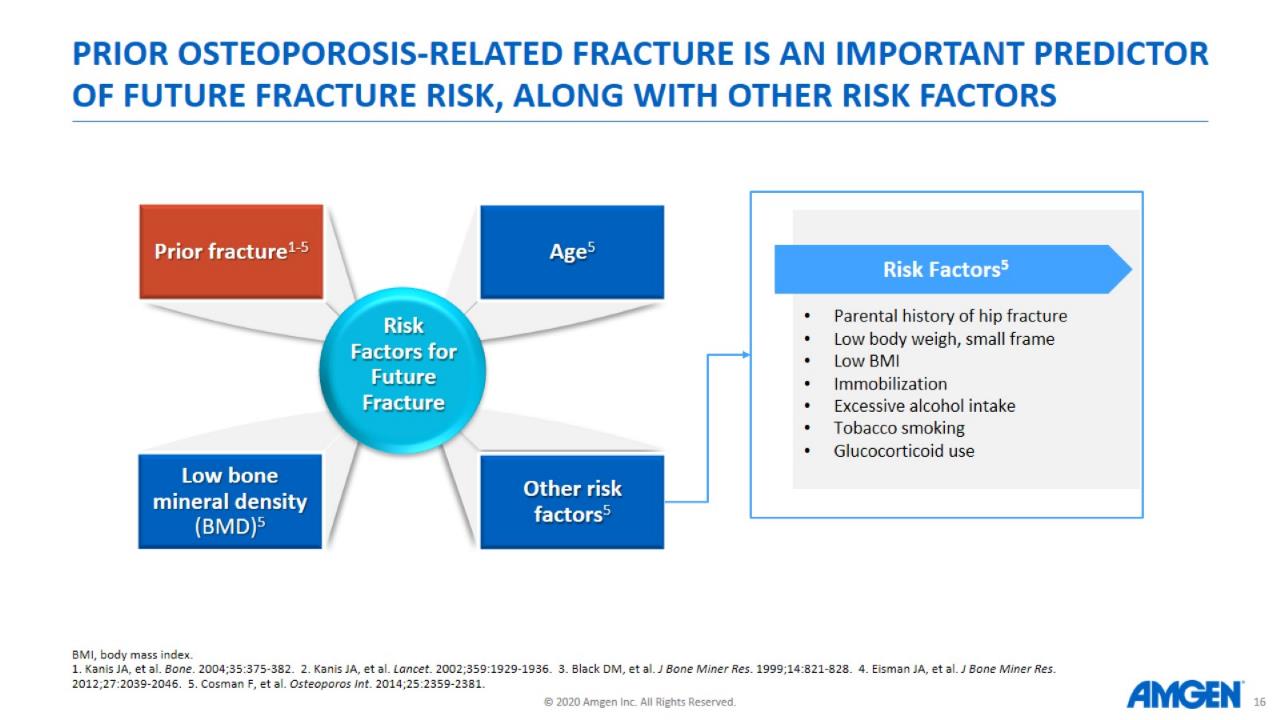 Prior osteoporosis-related fracture is an important predictor of future fracture risk, along with other risk factors
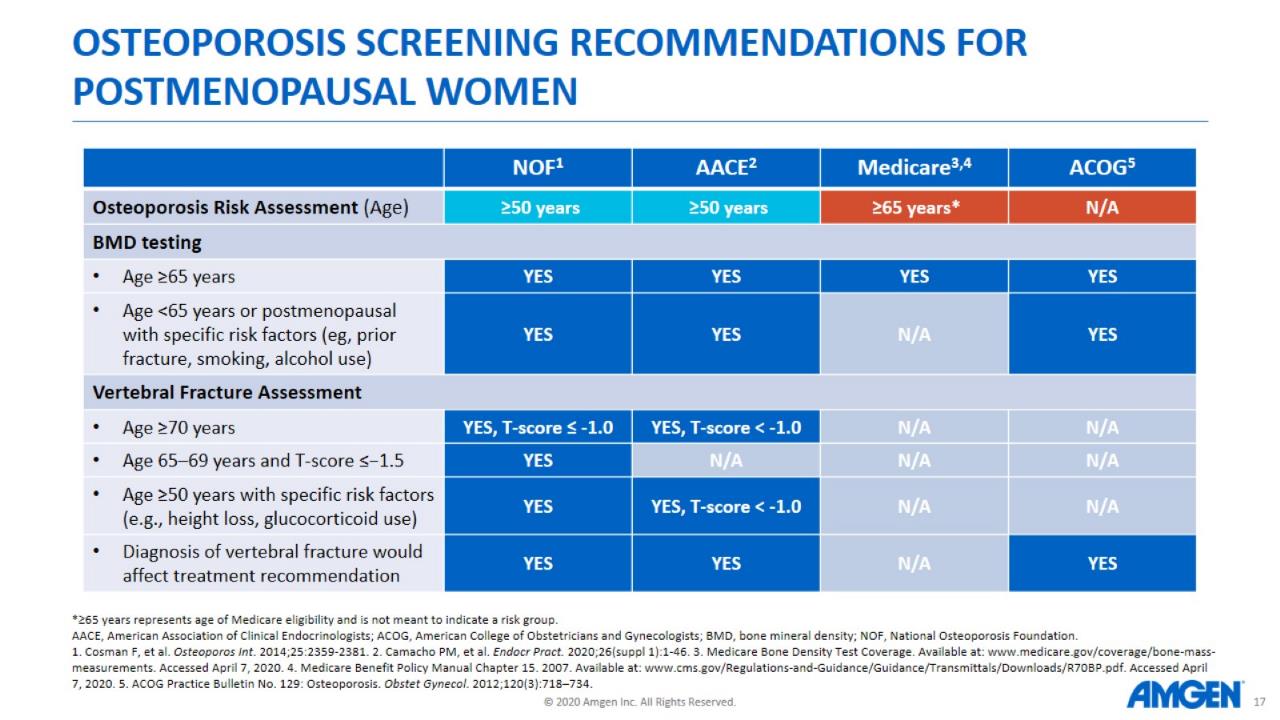 Osteoporosis Screening Recommendations for postmenopausal women
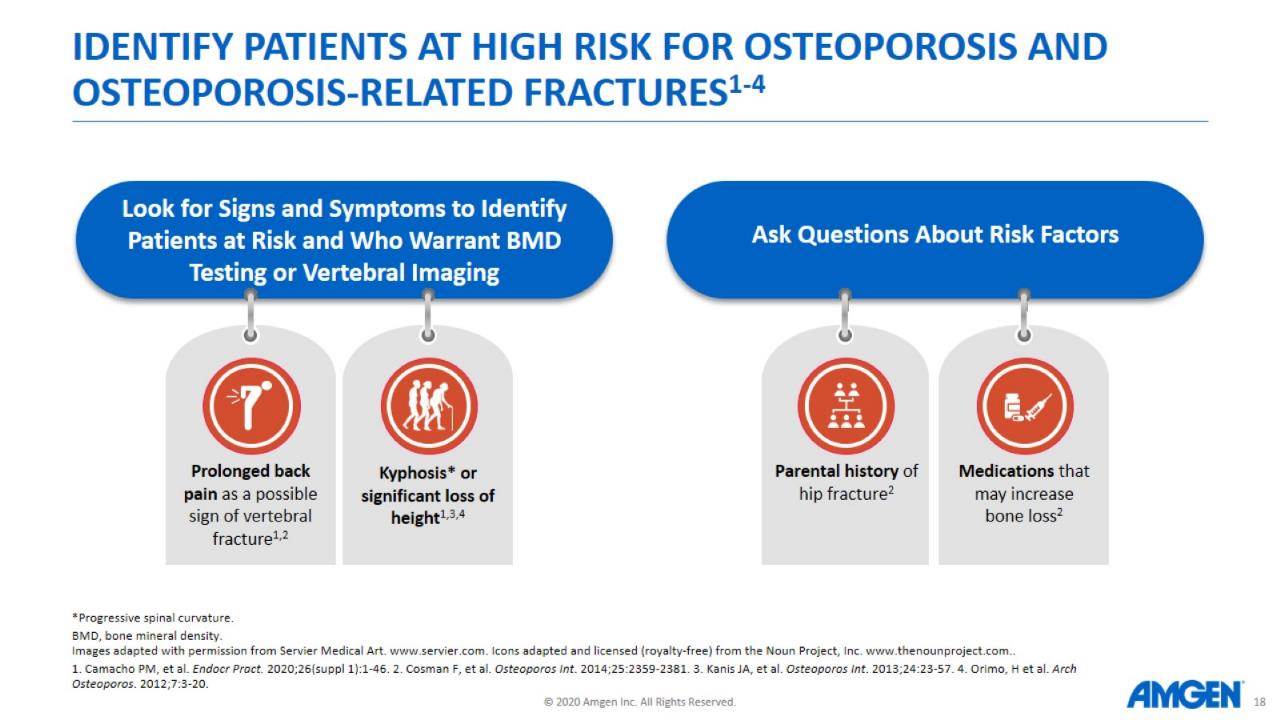 Identify Patients at High Risk for Osteoporosis and osteoporosis-related fractures1-4
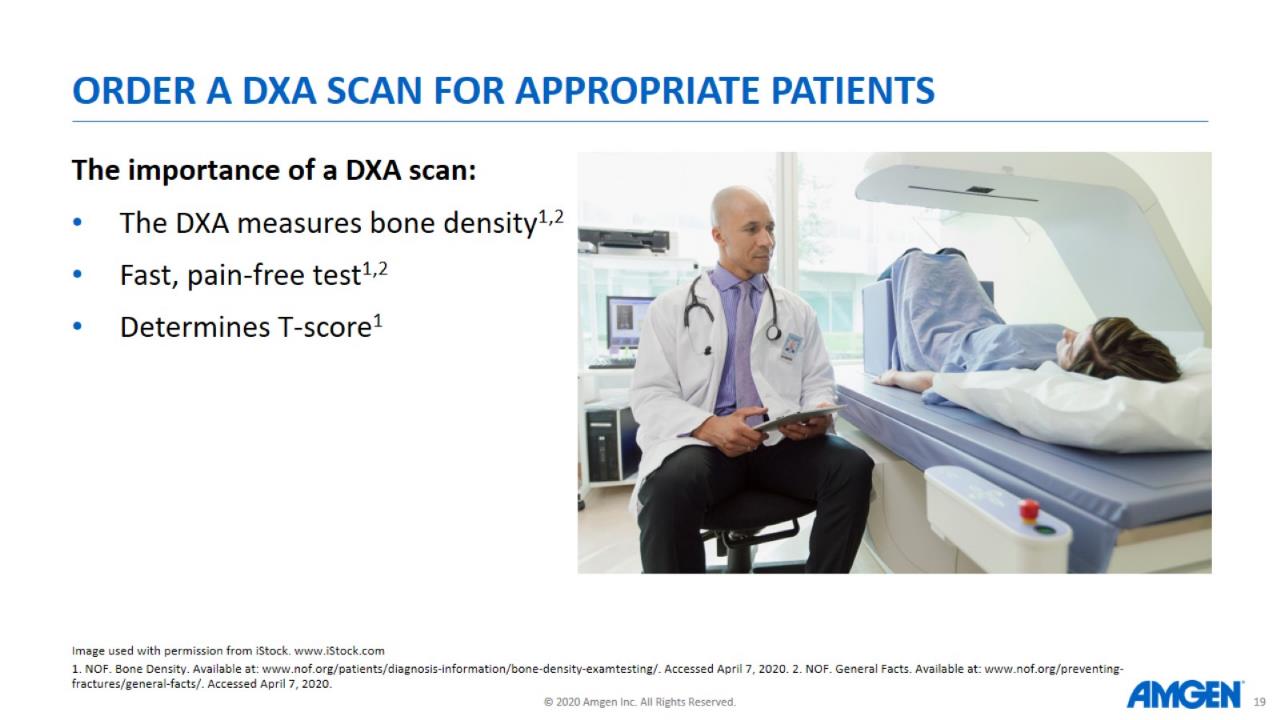 Order a DXA Scan for appropriate patients
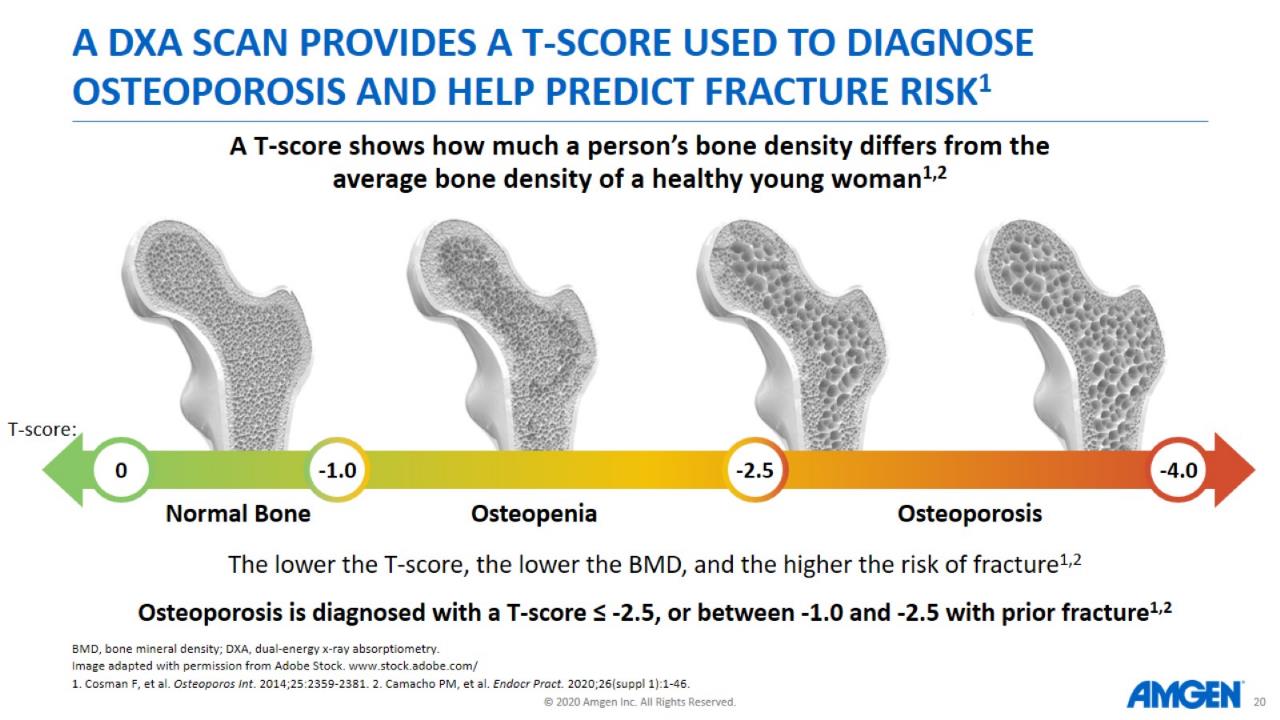 A dxa scan provides a t-score used to diagnose osteoporosis and help predict fracture risk1
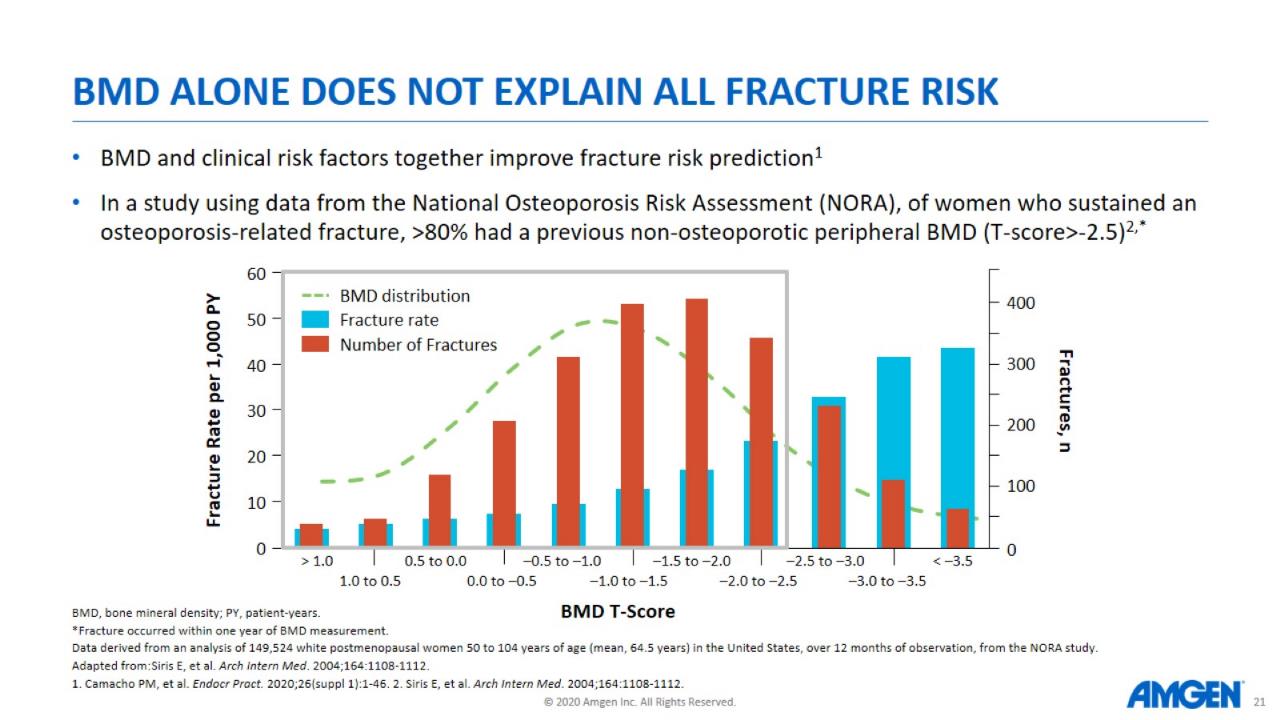 BMD Alone Does Not Explain All Fracture Risk
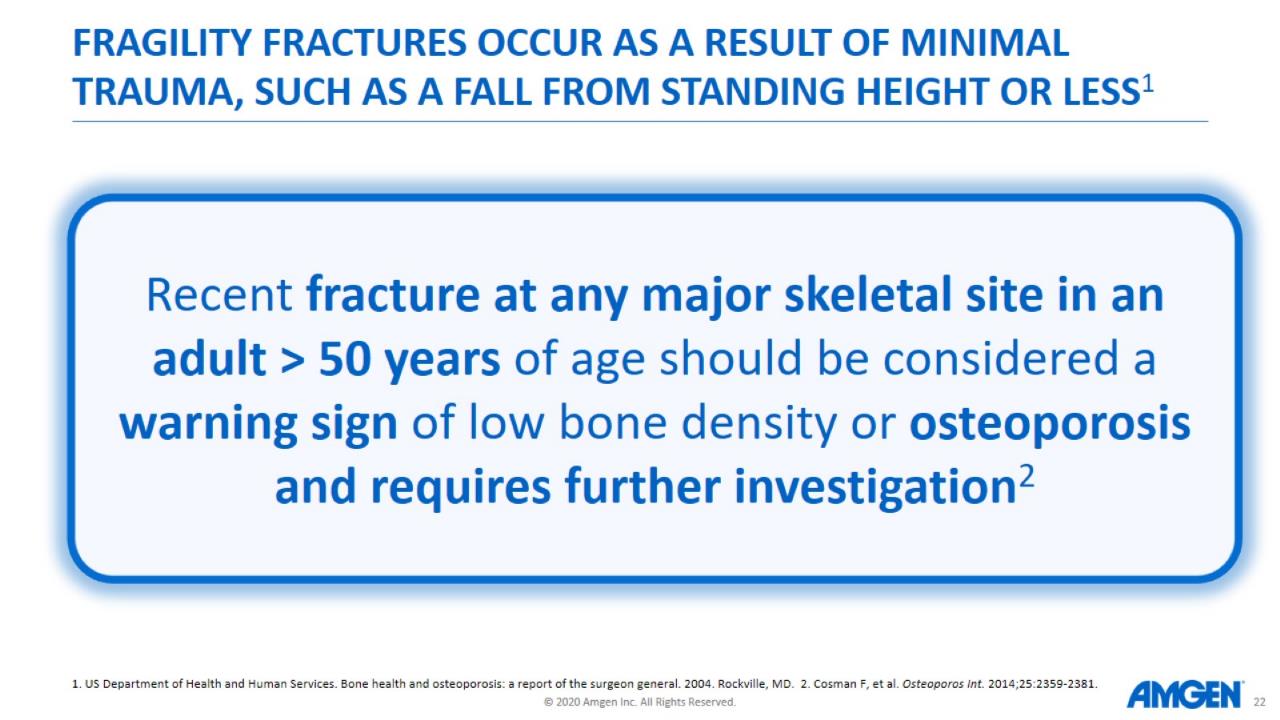 Fragility Fractures Occur as a Result of Minimal Trauma, Such as a Fall From Standing Height or Less1
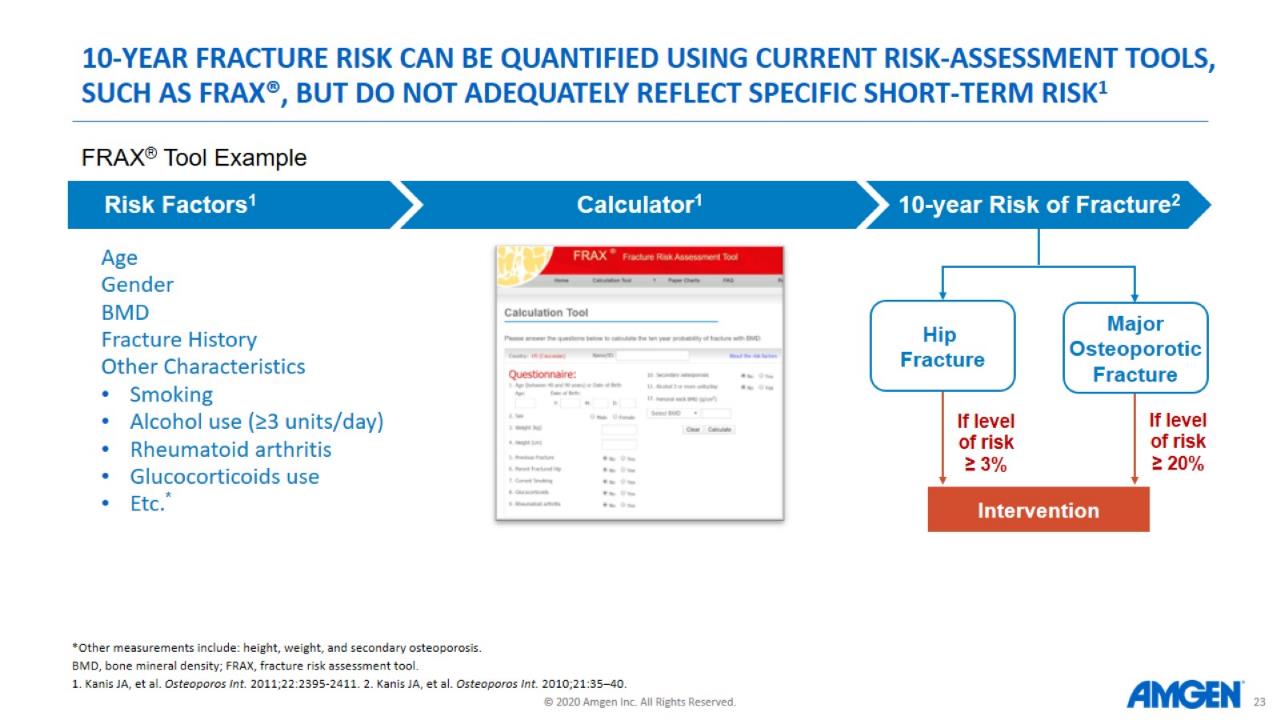 10-Year fracture risk can be quantified using current risk-assessment tools, such as FRAX®, But do not adequately reflect specific short-term risk1
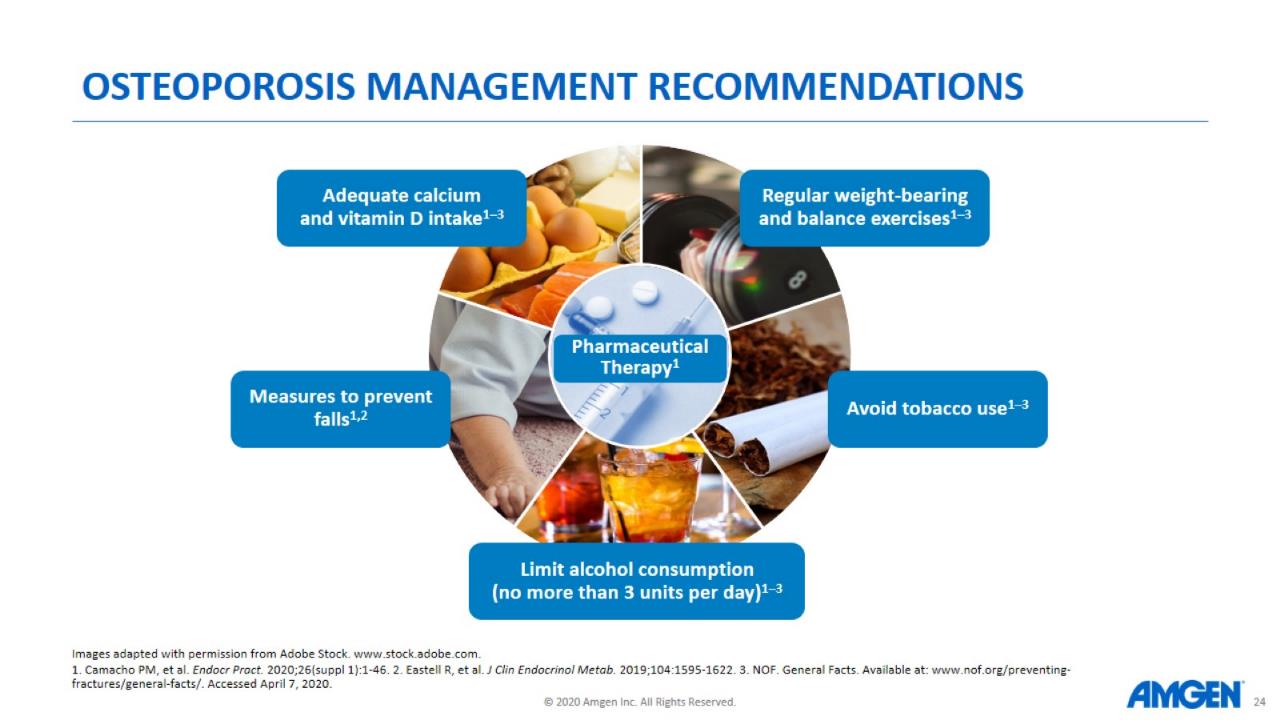 Osteoporosis management recommendations
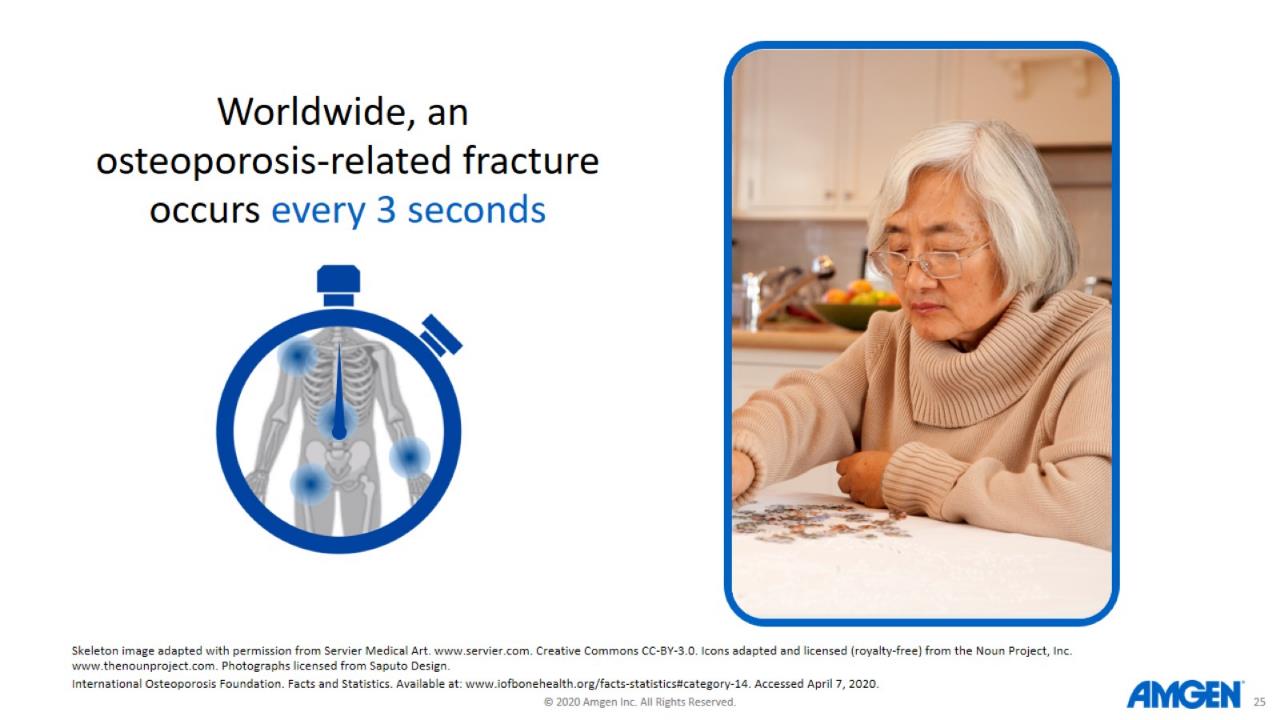 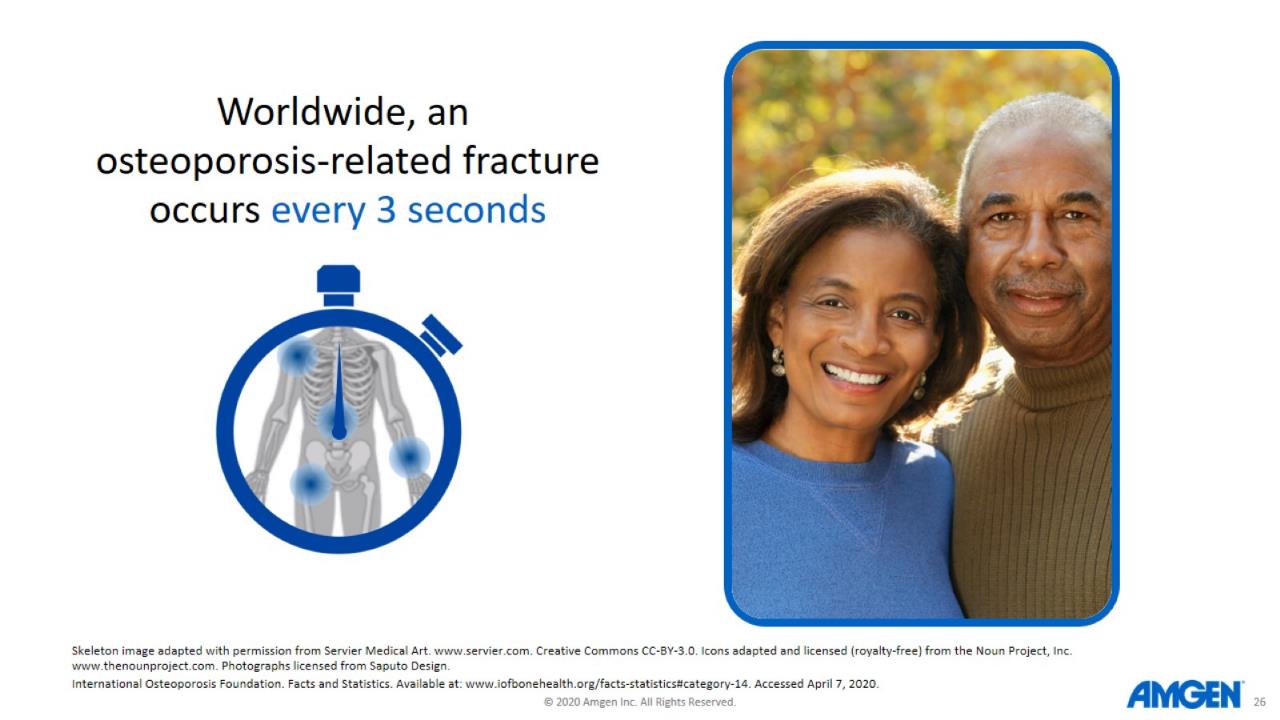 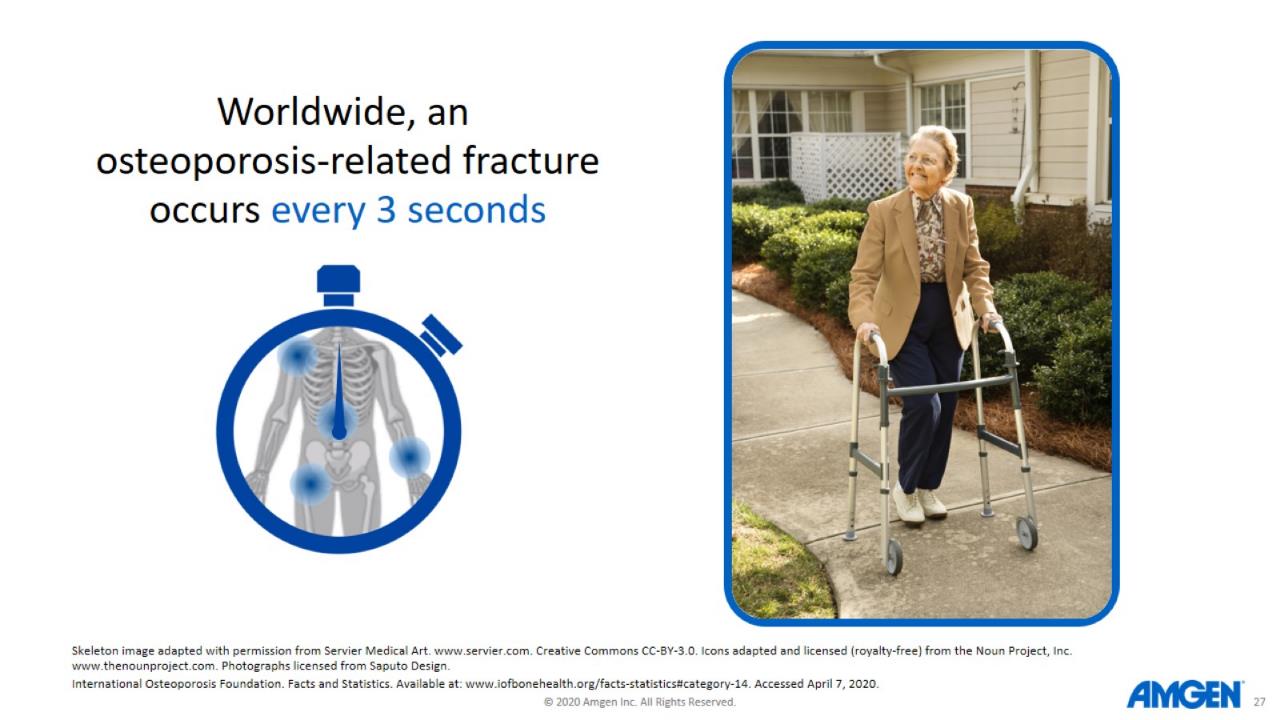 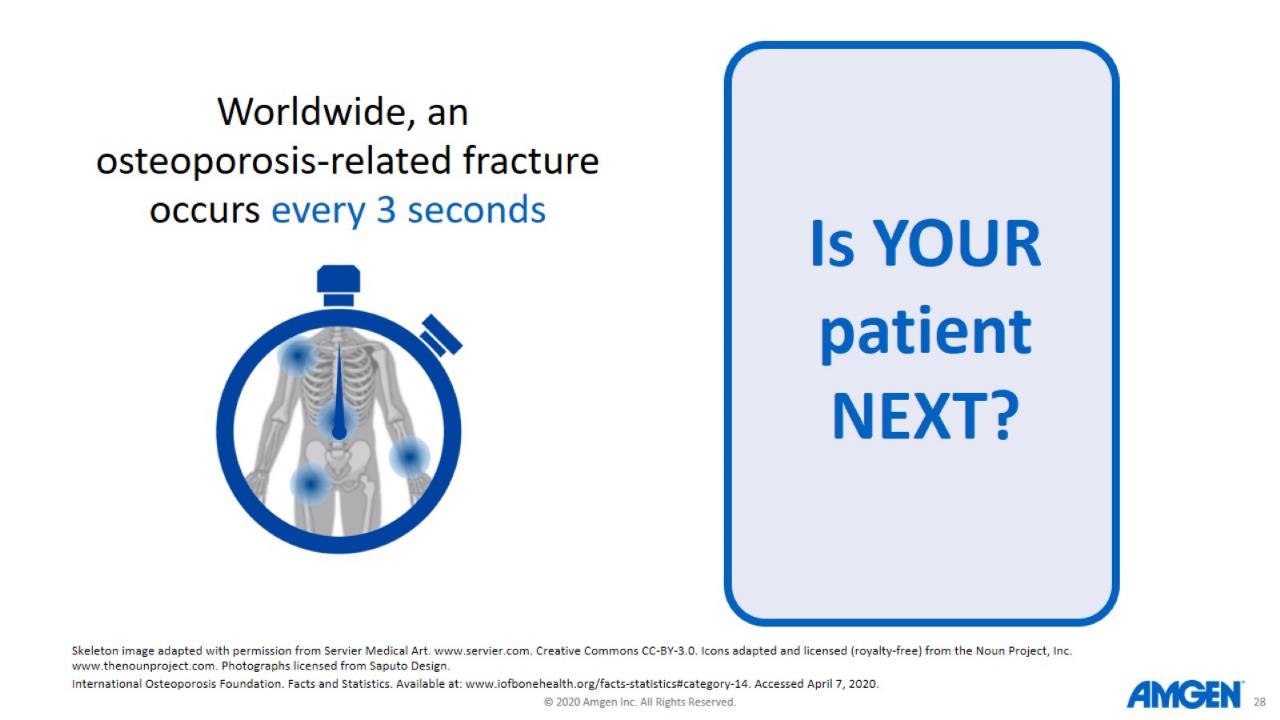